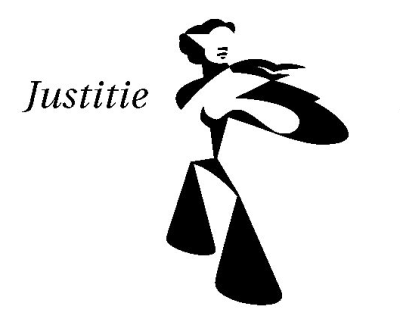 Motieven in de zaak V.
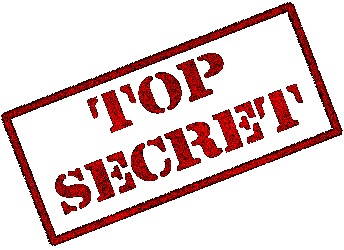 Hoofse liefde
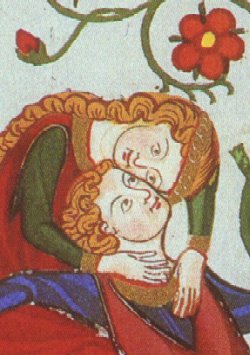 Ontstaan van een hofcultuur
Twaalfde eeuw: groeiende welvaart leidt tot beschavingsoffensief
Omgangsvormen worden cruciaal aan hof
Liefde als instrument bij uitstek; heeft een veredelende werking
Er ontstaat een compleet waardensysteem, waaronder denkbeelden over hoofse liefde
Literatuur over de liefde
Mensen aan hof spiegelen zich aan dappere ridders en hun geliefden in literatuur
Arthurromans: bekendste voorbeeld van hoofse literatuur en hoofse ridderwereld
Ridders zijn niet alleen dappere vechtersbazen, maar ook voorbeeldige minnaars
Middeleeuwse liefdesquiz
Hoe dacht de Middeleeuwer over liefde?

10 multiple-choice vragen
1 open bonusvraag

Gebaseerd op de literatuur over  de minnekunst; In deze literatuur stonden traktaten of vragen en antwoorden met betrekking tot de liefde
1. Als je getrouwd bent, mag je dan een relatie aangaan?
A. Nee, dat is overspel en dan is het zondig;
B. Ja, zolang het geheim blijft.
1. Als je getrouwd bent, mag je dan een relatie aangaan?
A. Nee, dat is overspel en is zondig;
B. Ja, zolang het geheim blijft.

Binnen het middeleeuwse huwelijk hoefde
niet per se sprake te zijn van liefde.
[Speaker Notes: Vooral in de hogere kringen was er sprake van strategische verbonden. Daarom werd liefde soms ergens anders gezocht.]
2. Hoe merk je aan een vrouw/man of de wortel van liefde is geplant?
A. Als de persoon rood wordt, wanneer je hem/haar tegenkomt;
B. Als de persoon verbleekt, wanneer je hem/haar tegenkomt;
C. Als de persoon niet verandert van gelaat, het is tenslotte nog maar in de beginfase.
2. Hoe merk je aan een vrouw/man of de wortel van liefde is geplant?
A. Als degene rood wordt, wanneer je hem/haar tegenkomt;
B. Als degene verbleekt, wanneer je hem/haar tegenkomt;
C. Als degene niet verandert van gelaat, het is tenslotte nog maar in de beginfase.
- Het rood worden werd gezien als een teken van verliefdheid.
[Speaker Notes: Antwoord B komt ook soms voor in teksten rondom hoofse liefde. Maar de meest gangbare vorm is dat de verliefde roder wordt.]
3.Wat heeft de verliefde het meest nodig?
A. Bloemen en andere cadeautjes;
B. Lieve woorden van zijn/haar geliefde;
C. Niets, de liefde die hij/zij voelt in het hart is genoeg.
3.Wat heeft de verliefde het meest nodig?
A. Bloemen en andere cadeautjes;
B. Lieve woorden van zijn/haar geliefde;
C. Niets, de liefde die hij/zij voelt in het hart is genoeg.
3. Wat heeft de verliefde het meest nodig?
“De ridder zei: ‘Vrouw van mijn dromen,
Bij jou alleen wil ik graag komen,
Jij bent de vreugde van mijn dagen,
Bij jou komt geen verdriet me plagen.’

De dame zei: ‘Mijn toegewijde
Mijn vreugde kent geen schaduwzijde,
want als jij in mijn armen ligt 
en als ik kijk in jou gezicht
Ben ik gezond en opgetogen
Jij alleen hebt dat vermogen.” (Regel 509-518)
[Speaker Notes: -De liefdesdialoog is één van de belangrijkste kenmerken van de hoofse liefde. Het stond in hoog aanzien om je  liefde duidelijk  te maken door middel van mooi geformuleerde woorden. Natuurlijk is de liefde die ze voelden ook belangrijk, maar het was nog mooier om die te uiten in een liefdesdialoog. 
-In de bovenstaande passage uit de Vergi komt naar voren dat de afwezigheid van de ander, de geliefden ziek maakt.]
4. Je bent verliefd. Aan wie vertel je het?
A. Aan mijn ouders;
B. Aan niemand; 
C. Aan mijn beste vriend;
D. Aan iedereen.
4. Je bent verliefd. Aan wie vertel je het?
A. Aan mijn ouders;
B. Aan niemand; 
C. Aan mijn beste vriend ;
D. Aan iedereen.

Liefde moest geheim worden gehouden, zoals in de Vergi ook al naar voren kwam.
4. Je bent verliefd. Aan wie vertel je het?
“Ze konden hun geheim behoeden,
Niemand had maar een vermoeden.Als  er ook maar één het had vernomen,
Was er al narigheid van gekomen.
In afwezigheid van het rendez-vous
Ging de ridder naar een boomgaard toe,
Terwijl zijn liefde daarvan wist.” (regel 59-65)
[Speaker Notes: In de boomgaard bij het kasteel kwamen de meeste kasteelbewoners om zich te ontspannen. Het was ook een traditionele plaats voor amoureuze ontmoetingen. De boomgaard bij het kasteel werd daarom ook wel een ‘lusthof’ genoemd. Deze plaats speelt ook in de Vergi een grote rol. In de boomgaard kunnen ze in het geheim afspreken.]
5. Wie lijdt het meest onder de liefde?
A. Degene die verliefd is en het niet durft te zeggen; 
B. Degene wiens liefde onbeantwoord blijft.
5. Wie lijdt het meest onder de liefde?
A. Degene die verliefd is en het niet durft te zeggen; 
B. Degene wiens liefde onbeantwoord blijft.

Er is ook sprake van hoofse liefde op afstand.
[Speaker Notes: De edele vrouw wordt op een voetstuk geplaatst, terwijl er vrijwel niet met haar is gesproken. Alleen haar schoonheid en manier van doen wordt bewonderd.]
6. Wat gebeurt er als je aan het duelleren bent, en je geliefde aan de zijlijn toekijkt?
A. Je gaat minder goed vechten, want je geliefde is een afleiding omdat je zoveel van haar houdt;
B. Je gaat beter vechten, want je krijgt kracht door de liefde;
C. Niks, want in een duel is opperste concentratie gewenst.
6. Wat gebeurt er als je aan het duelleren bent, en je geliefde aan de zijlijn toekijkt?
A. Je gaat minder goed vechten, want je geliefde is een afleiding omdat je zoveel van haar houdt;
B. Je gaat beter vechten, want je krijgt kracht door de liefde;
C. Niks, want in een duel is opperste concentratie gewenst.
6. Wat gebeurt er als je aan het duelleren bent, en je geliefde aan de zijlijn toekijkt?
“Nog nooit had hij zo’n geweldige ridder gezien en
nog nooit was hij zó door iemand toegetakeld. Hij
deed zijn uiterste best Lancelot én zijn slagen, die
hij niet langer kon verdragen, te ontlopen. Lancelot
liet het niet bij loze dreigementen maar dreef hem
onder een regen van slagen in de richting van de
toren, waar de koningin op de vensterbank leunde.
Op die manier bewees hij haar zijn diensten en
kwam hij zo dicht bij de toren dat hij geen stap
meer kon verzetten. Als hij dat wel deed zou hij
zijn vrouwe uit het oog verliezen.”
[Speaker Notes: -In de ridderliteratuur lees je hoe de ridder op het beslissende moment van de strijd nieuwe energie krijgt door de aanblik van zijn geliefde.-In de Arthurromans is beschreven hoe Lancelot een dappere ridder is geworden door zijn liefde voor koningin Guinevere. Ondanks zijn trouw aan koning Arthur, begint hij een relatie met Guinevere. 
-In het verhaal waar deze passage uitkomt, is Lancelot een duel aan het verliezen. Totdat hij wordt geroepen door een meisje die wil dat hij de koningin naast haar ziet staan. Als hij Guinevere eenmaal heeft gezien, wordt hij dapperder dan ooit.]
6. Wat gebeurt er als je aan het duelleren bent, en je geliefde aan de zijlijn toekijkt?
“Dat is niet waar, Guinevere, weersprak
Lancelot. Al mijn aanzien en macht heb ik
immers aan jou te danken. Uit mezelf was ik
nooit boven de middelmaat uitgestegen, maar
alleen dankzij jou en jouw schoonheid kon ik
zelfs de gevaarlijkste avonturen tot een goed
einde brengen.”
[Speaker Notes: -De veredelende kracht van de liefde: Voor ridders was het gunstig om een geliefde te hebben, daardoor verworven ze nog meer sterkte en dapperheid. Omgekeerd geldt het ook; omdat de ridders dapper waren verworven ze de liefde van de vrouwe. 
-In deze passage is te lezen hoe Lancelot Guinevere aanspreekt en haar vertelt dat hij dankzij haar een groot ridder is geworden. Hij wilde haar niet teleurstellen met nederlagen, dus vocht hij altijd door tot hij won.]
7. Je ligt met je lief in bed en haar handen en voeten zijn samengebonden, zou je haar dan losmaken?
A. Ja, anders kunnen we geen amoureuze dingen doen;
B. Nee, het is wel lekker rustig zo.
7. Je ligt met je lief in bed en haar handen en voeten zijn samengebonden, zou je haar dan losmaken?
A. Ja, anders kunnen we geen amoureuze dingen doen;
B. Nee, het is wel lekker rustig zo.


Ja natuurlijk! Je moet altijd je geliefde te hulp schieten. Als het in jouw vermogen ligt, hoor je haar te bevrijden.
8.  Wie zijn de grootste vijanden van geliefden?
A. Je schoonouders;
B. Kwade tongen en jaloerse mensen;
C. De priester.
8.  Wie zijn de grootste vijanden van geliefden?
A. Je schoonouders;
B. Kwade tongen en jaloerse mensen;
C. De priester.

Jaloerse mensen zijn een groot gevaar voor de liefde. De kwade tongen worden ook wel ‘nijders’ genoemd.
9. Drie vrouwen hebben je even lief; een rijke, een wijze en een mooie vrouw. Welke kies je?
A. De rijke vrouw;
B. De wijze vrouw;
C. De mooie vrouw.
9. Drie vrouwen hebben u even lief; een rijke, een wijze en mooie vrouw. Welke kies je?
A. De rijke vrouw;
B. De wijze vrouw;
C. De mooie vrouw.

- Ten onrechte wordt er ook vaak voor de rijke vrouw gekozen.
[Speaker Notes: De wijze vrouw werd als antwoord gegeven in het boek ‘Int paradijs van Venus’. Men kiest vaak ten onrechte de eerste.]
10. Moet een man het opgeven als een vrouw hem al een paar keer heeft afgewezen?
A. Ja, dit is een hopeloze situatie; het is eervoller om haar met rust te laten.
B. Nee, hij moet volhouden, want de vrouw gaat hem vanzelf wel leuk vinden.
10. Moet een man het opgeven als een vrouw hem al een paar maal heeft afgewezen?
A. Ja, dit is een hopeloze situatie; het is eervoller om haar met rust te laten.
B. Nee, hij moet volhouden, want de vrouw gaat hem vanzelf wel leuk vinden. 

- Het is belangrijk om standvastig te zijn in de liefde! Dan weet de vrouw in ieder geval dat de man haar altijd trouw zal zijn.
Bonusvraag
Hoe vaak wordt het woord ‘Minne’ gebruikt in de Middelnederlandse tekstversie van Van-Hulthem?
Bonusvraag
Hoe vaak wordt het woord ‘Minne’ gebruikt in de Middelnederlandse tekstversie van Van-Hulthem?

Antwoord: 23 keer!
[Speaker Notes: In de tekst komt 23 keer het woord ‘minne’ voor als zelfstandig naamwoord, in de betekenis van ‘de liefde’. ‘Minne’ als werkwoordsvorm van ‘liefhebben’ komt ook in de tekst voor, maar is niet meegerekend in deze telling.]